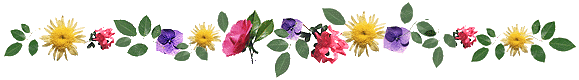 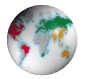 tËp ®äc 5
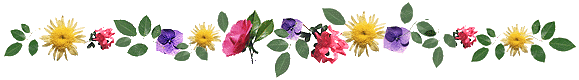 TẬP ĐỌC
KIỂM TRA BÀI CŨ: CỬA SÔNG
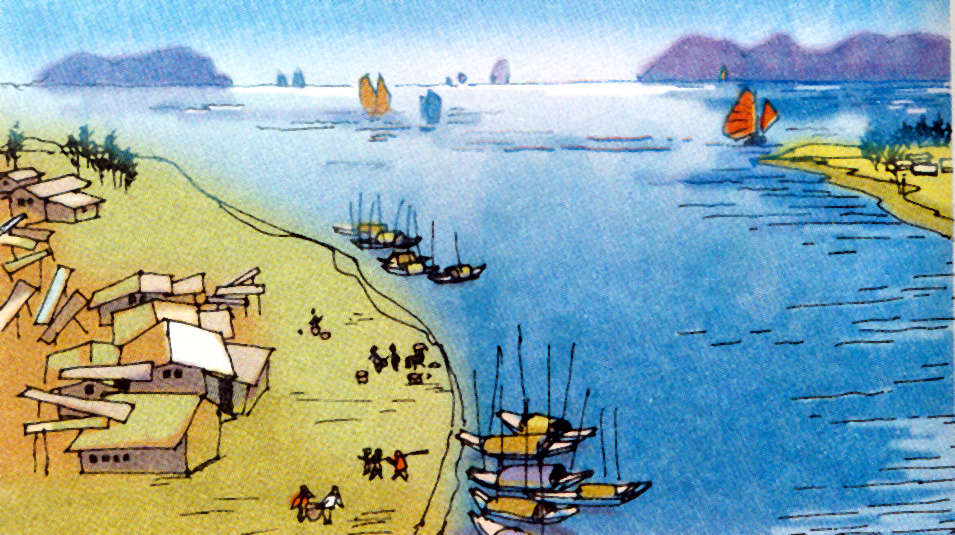 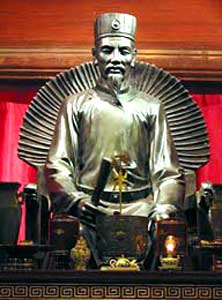 THÔNG TIN 1: Ông là một danh nhân văn hóa của nước ta dưới thời nhà Trần ( 1292 -1370).
CHU VĂN AN
  ( 1292 -1370)
THÔNG TIN 2: Ông đỗ đạt cao nhưng không ra làm quan mà mở trường dạy học tại quê nhà.
TẬP ĐỌC
NGHĨA THẦY TRÒ
( Theo Hà Ân )
Ông là ai?
TẬP ĐỌC
NGHĨA THẦY TRÒ
( Theo Hà Ân )
Bài chia làm 3 đoạn:
     - Đoạn 1: Từ đầu đến mang ơn rất nặng.
- Đoạn 2: Tiếp theo đến đem tất cả các môn sinh đến tạ ơn thầy.
- Đoạn 3: Phần còn lại.
PHIẾU GIAO VIỆC
Việc 1: Luyện đọc theo nhóm 
- Mỗi bạn đọc một đoạn, tiếp nối nhau đến hết bài
Lưu ý: 
   + Luyện đọc đúng các tiếng có phụ âm đầu l/n
   + Tìm hiểu nghĩa của một số từ khó trong bài.
   + Thảo luận tìm câu văn dài trong mỗi đoạn văn và tìm cách ngắt nghỉ hơi.
- Cử đại diện nhóm thi đọc trước lớp.
5
Việc làm đó thể hiện điều gì?
Tìm những chi tiết cho thấy học trò rất tôn kính thầy giáo Chu.
Tình cảm của cụ giáo Chu đối với người thầy đã dạy mình thuở vỡ lòng như thế nào? Tìm những chi tiết biểu hiện điều đó.
Các môn sinh của cụ giáo Chu đến nhà thầy để làm gì?
TẬP ĐỌC
NGHĨA THẦY TRÒ
( Theo Hà Ân )
2, Tìm hiểu bài:
1, Luyện đọc:
a, Đọc đúng:
a, Từ ngữ:
- tề tựu
- mừng thọ
, dâng biếu
, dạ ran
, sưởi nắng
- Mấy học trò cũ từ xa về dâng biếu thầy những cuốn sách quý.
- mang ơn rất nặng
- cung kính, tạ ơn thầy
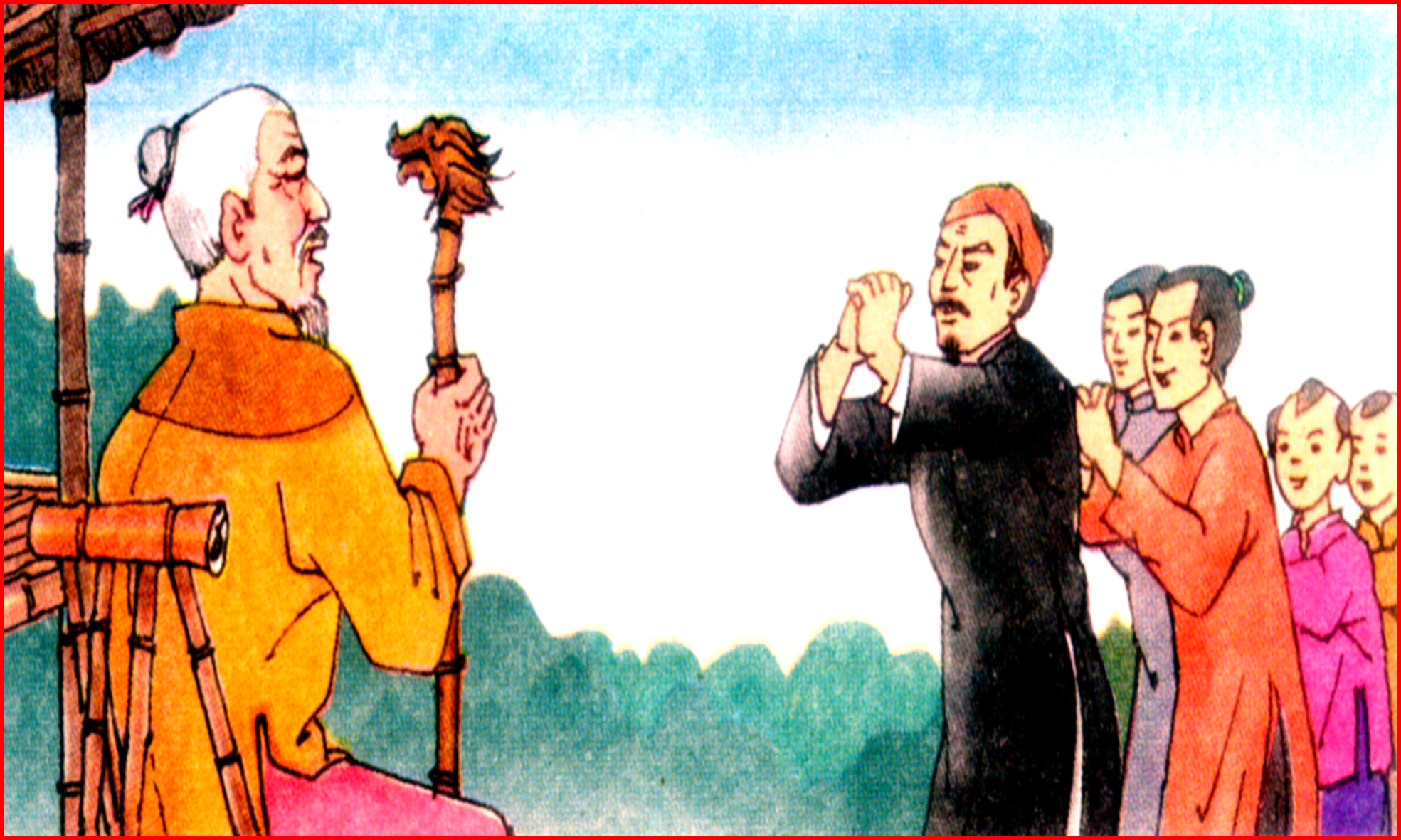 Những thành ngữ, tục ngữ nào nói lên bài học mà các môn sinh nhận được trong ngày mừng thọ cụ giáo Chu?
Những thành ngữ, tục ngữ nào nói lên bài học mà các môn sinh nhận được trong ngày mừng thọ cụ giáo Chu?
TẬP ĐỌC
NGHĨA THẦY TRÒ
( Theo Hà Ân )
2, Tìm hiểu bài:
1, Luyện đọc:
a, Đọc đúng:
a, Từ ngữ:
- tề tựu
- mừng thọ
, dâng biếu
, dạ ran
, sưởi nắng
- Mấy học trò cũ từ xa về dâng biếu thầy những cuốn sách quý.
- cung kính, tạ ơn thầy
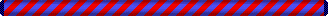 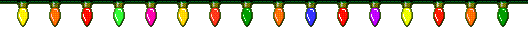 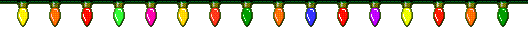 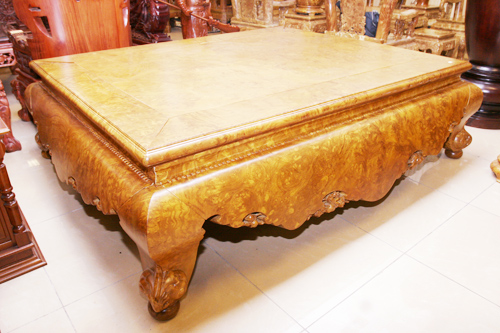 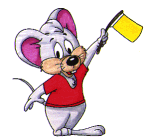 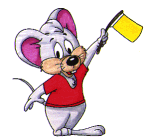 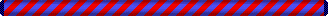 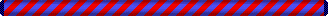 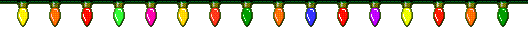 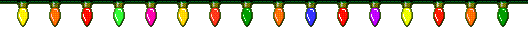 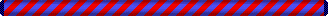 Những thành ngữ, tục ngữ nào dưới đây nói lên bài học mà các môn sinh nhận được trong ngày mừng thọ cụ giáo Chu?
a,  Tiên học lễ, hậu học văn.
b,  Uống nước nhớ nguồn.
c,  Tôn sư trọng đạo.
d,  Nhất tự vi sư, bán tự vi sư. ( Một chữ cũng là thầy , nửa chữ cũng là thầy.)
- Tiên học lễ, hậu học văn: trước hết phải học lễ phép; sau mới học chữ, học văn hóa.
Em có biết thêm thành ngữ, tục ngữ, ca dao, hay khẩu hiệu nào có nội dung tương tự?
- Tôn sư trọng đạo: tôn kính thầy giáo, trọng đạo học.
Để đọc hay bài này ta cần đọc như thế nào?
Em hãy cho biết, nội dung bài là gì?
TẬP ĐỌC
NGHĨA THẦY TRÒ
( Theo Hà Ân )
2, Tìm hiểu bài:
1, Luyện đọc:
a, Đọc đúng:
a, Từ ngữ:
- tề tựu
- mừng thọ
, dâng biếu
, dạ ran
, sưởi nắng
- Mấy học trò cũ từ xa về dâng biếu thầy những cuốn sách quý.
- mang ơn rất nặng
- cung kính, tạ ơn thầy
b, Nội dung:
b, Đọc diễn cảm:
Ca ngợi truyền thống tôn sư trọng đạo của nhân dân ta, nhắc nhở mọi người cần giữ gìn và phát huy truyền thống đó.
Toàn bài đọc với giọng nhẹ nhàng, trang trọng.
PHIẾU GIAO VIỆC
Việc 2: Luyện đọc diễn cảm đoạn 
Nêu lại giọng đọc của đoạn 
Khi đọc đoạn, ta cần nhấn giọng ở những từ ngữ nào ?
Lựa chọn bạn đọc tốt để thi đọc diễn cảm
Luyện đọc diễn cảm
Từ sáng sớm, các môn sinh đã tề tựu trước sân nhà cụ giáo Chu để mừng thọ thầy. Cụ giáo đội khăn ngay ngắn, mặc áo dài thâm ngồi trên sập. Mấy học trò cũ từ xa về dâng biếu thầy những cuốn sách quý. Cụ giáo hỏi thăm công việc của từng người, bảo ban các học trò nhỏ, rồi nói:
       - Thầy cảm ơn các anh. Bây giờ, nhân có đông đủ môn sinh, thầy muốn mời tất cả các anh theo thầy tới thăm một người mà thầy mang ơn rất nặng.
     Các môn sinh đồng thanh dạ ran
Luyện đọc diễn cảm
Từ sáng sớm, các môn sinh đã tề tựu trước sân nhà cụ giáo Chu để mừng thọ thầy. Cụ giáo đội khăn ngay ngắn, mặc áo dài thâm ngồi trên sập. Mấy học trò cũ từ xa về dâng biếu thầy những cuốn sách quý. Cụ giáo hỏi thăm công việc của từng người, bảo ban các học trò nhỏ, rồi nói:
       - Thầy cảm ơn các anh. Bây giờ, nhân có đông đủ môn sinh, thầy muốn mời tất cả các anh theo thầy tới thăm một người mà thầy mang ơn rất nặng.
     Các môn sinh đồng thanh dạ ran
TẬP ĐỌC
NGHĨA THẦY TRÒ
( Theo Hà Ân )
2, Tìm hiểu bài:
1, Luyện đọc:
a, Đọc đúng:
a, Từ ngữ:
- tề tựu
- mừng thọ
, dâng biếu
, dạ ran
, sưởi nắng
- Mấy học trò cũ từ xa về dâng biếu thầy những cuốn sách quý.
- mang ơn rất nặng
- cung kính, tạ ơn thầy
b, Nội dung:
b, Đọc diễn cảm:
Ca ngợi truyền thống tôn sư trọng đạo của nhân dân ta, nhắc nhở mọi người cần giữ gìn và phát huy truyền thống đó.
Toàn bài đọc với giọng nhẹ nhàng, trang trọng.
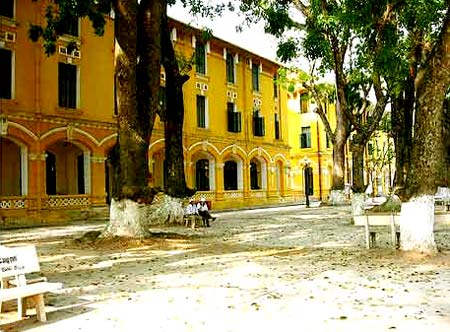 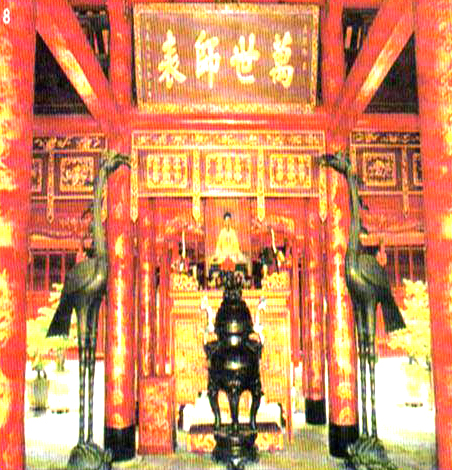 Trường Chu Văn An (Hà Nội)
Nơi thờ Chu Văn An ở Văn Miếu Quốc Tử Giám
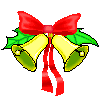 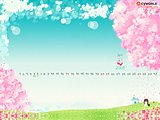 TIẾT HỌC KẾT THÚC.